Investigating the Effect of Regiochemistry on ESIPT of Bis Coumarin Enamine Probes
Sara Simonson (PI: Dr. Karl J. Wallace)
Photophysical properties of a family of coumarin enamine probes
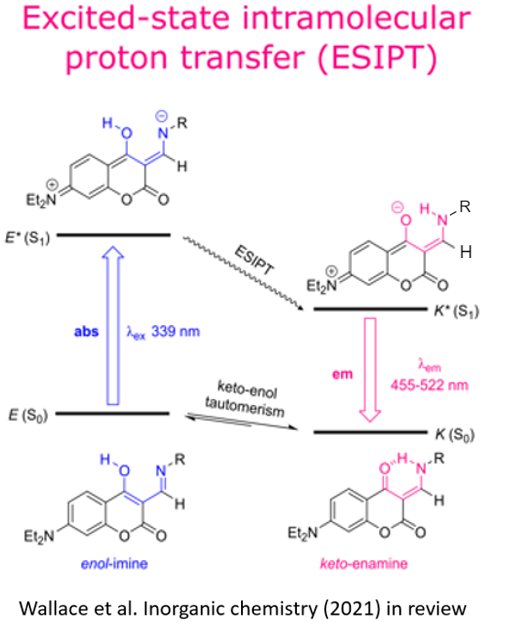 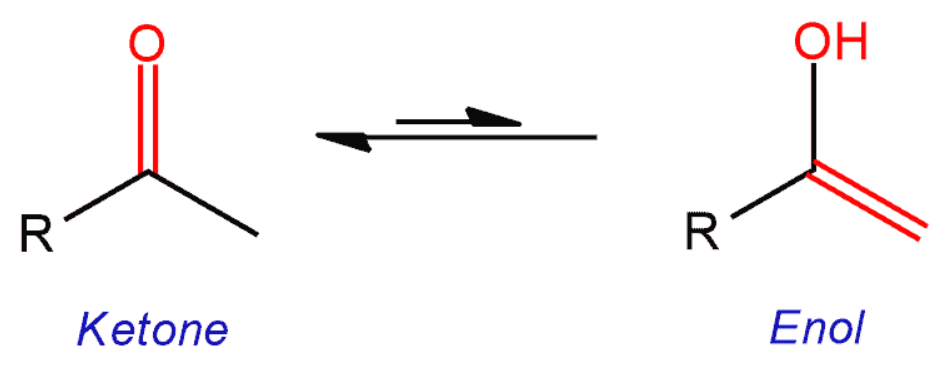 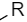 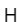 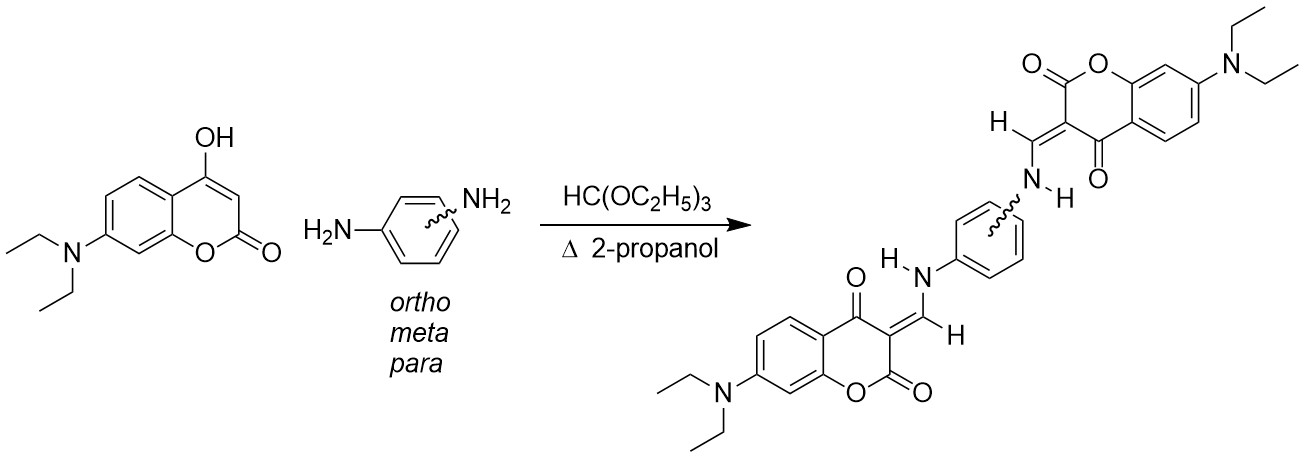 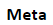 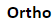 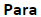 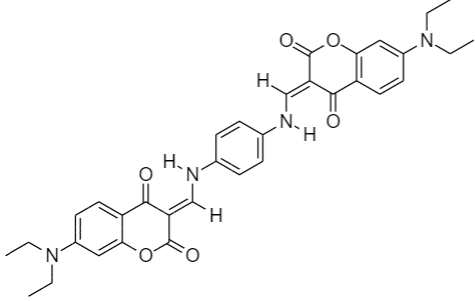 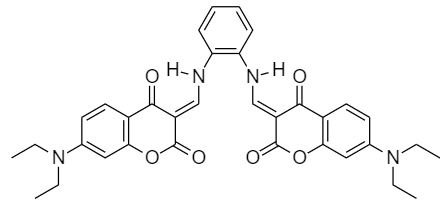 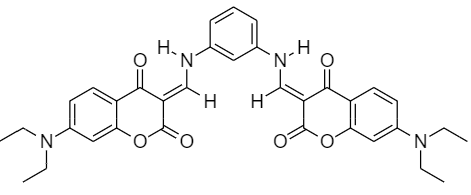 Characterization of the bis ortho coumarin enamine compound
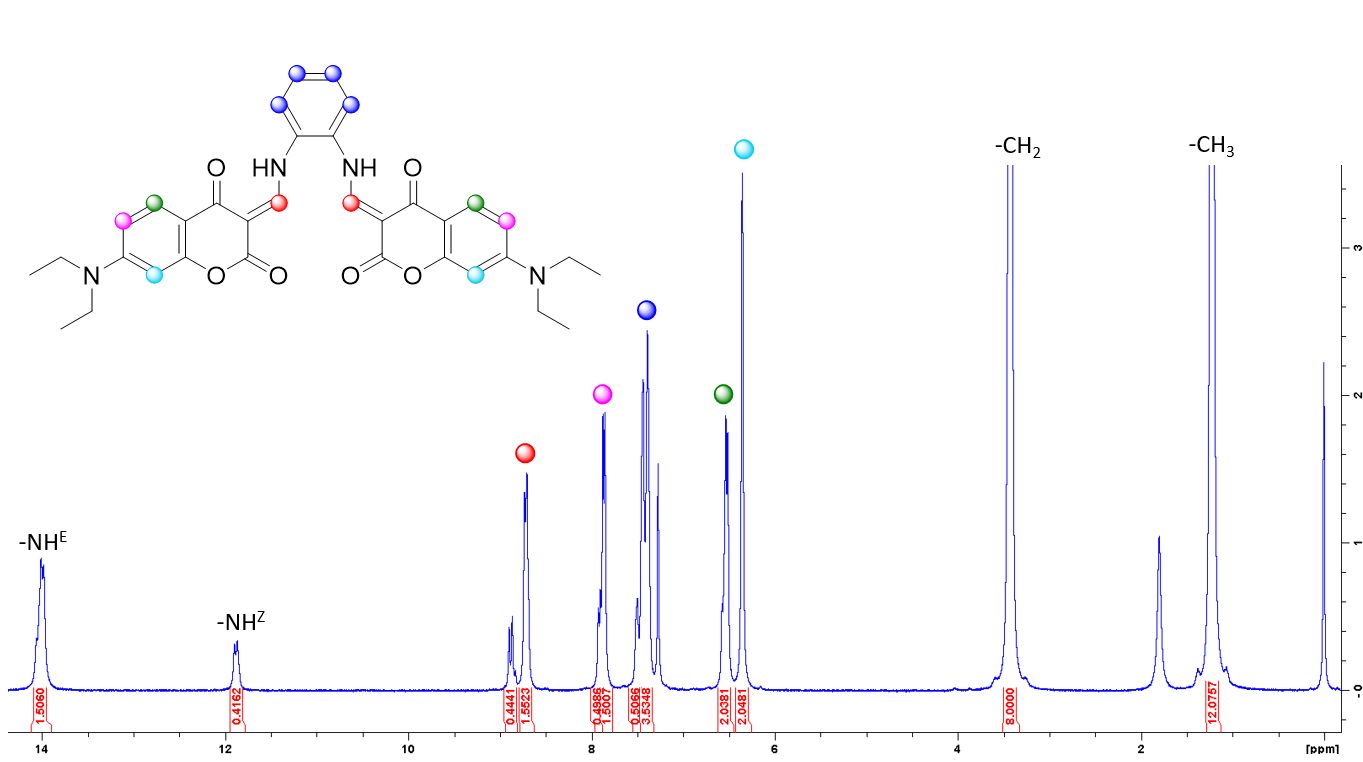 UV-Vis Data Collection
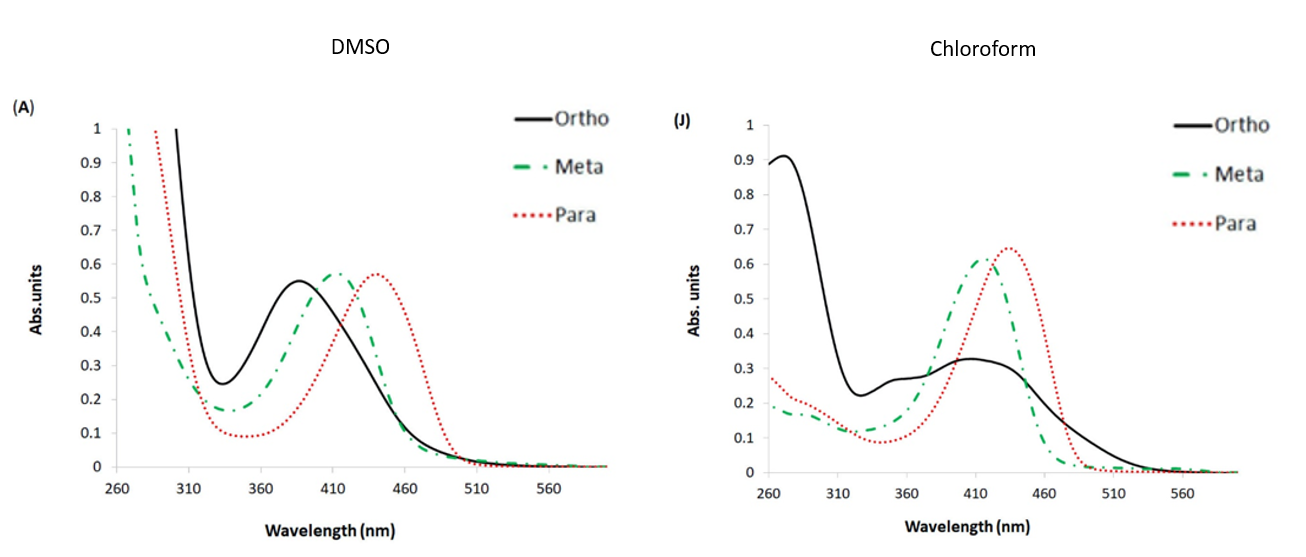 Emission and Absorbance Spectra
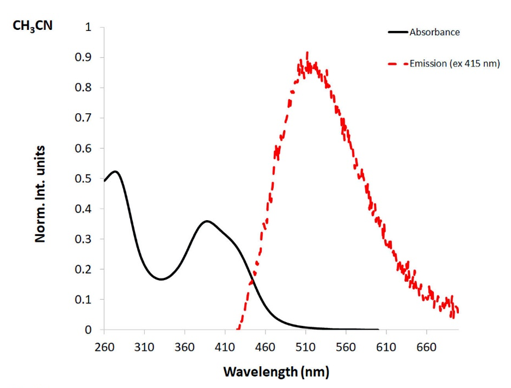 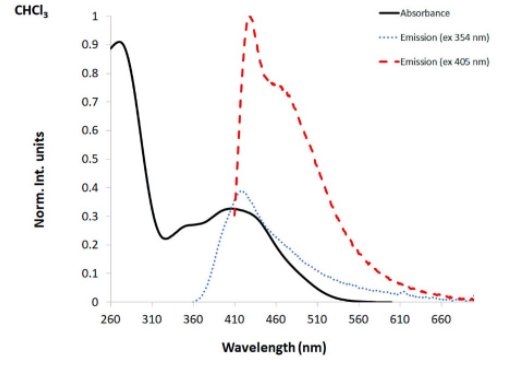 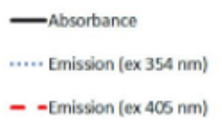 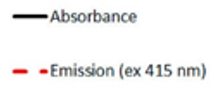 Lifetime Fluorescence Data of the Bis Ortho Compound in DCM
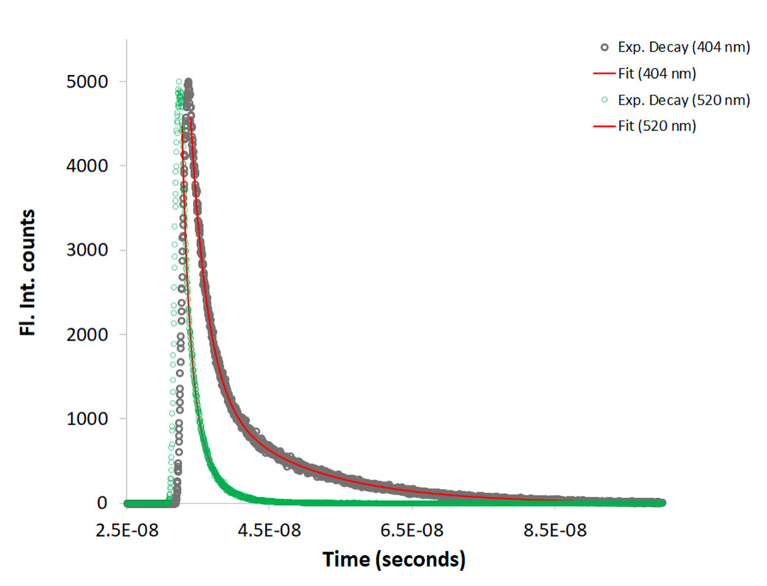 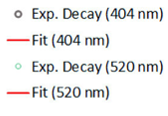 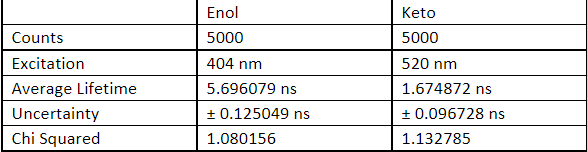 Overview
Analysis
The ortho compound holds the most promise


Future applications:
Probe for divalent metal ions
OLEDs
Acknowledgements
University of Southern Mississippi – Department of Chemistry and Biochemistry
Monmouth College Chemistry Department
NSF
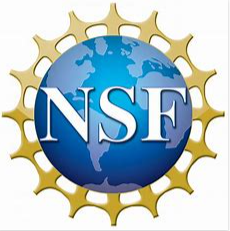